Tarea 1           consulta en biblioteca
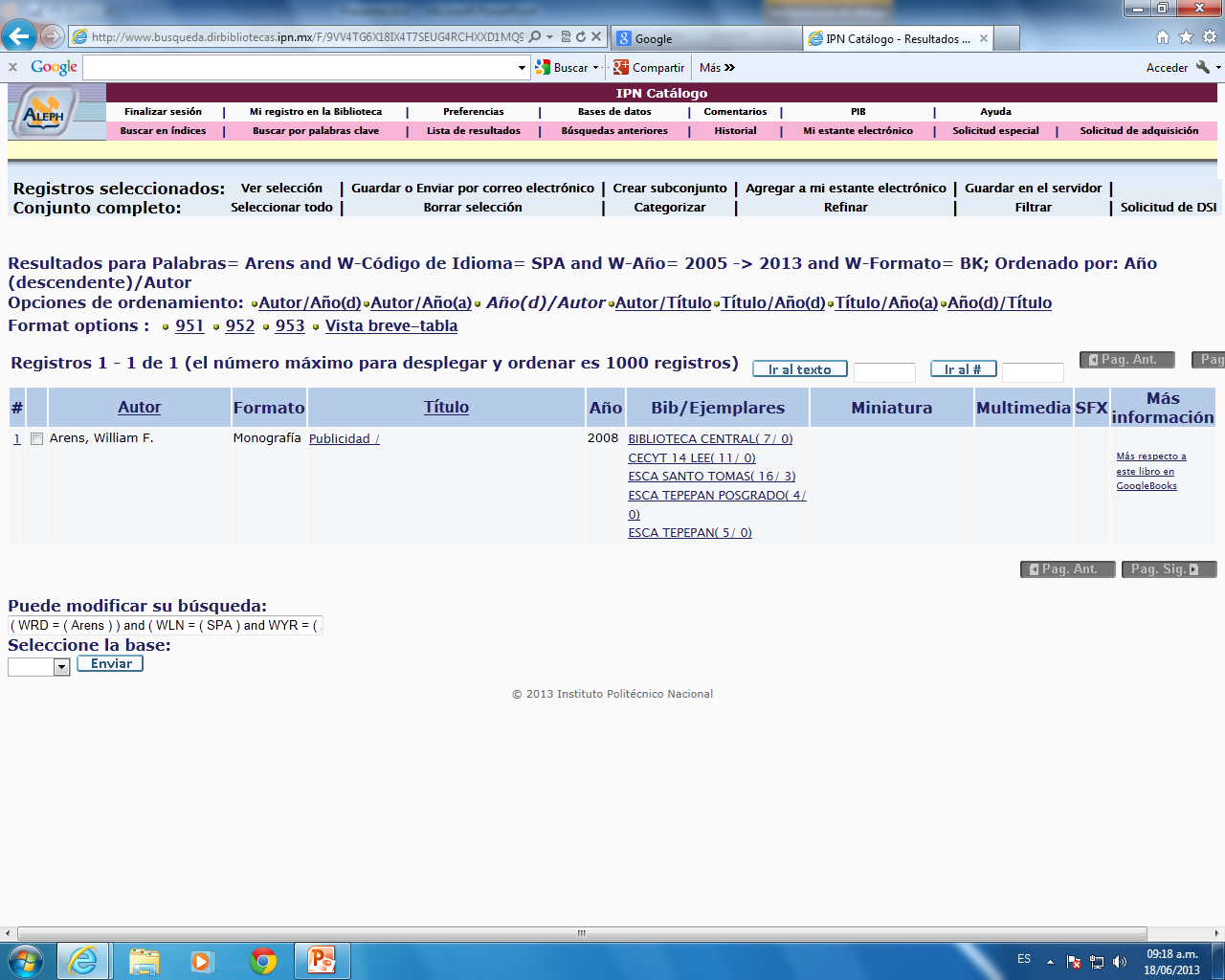 Tarea 1 Consulta biblioteca ESCA Sto. Tomás
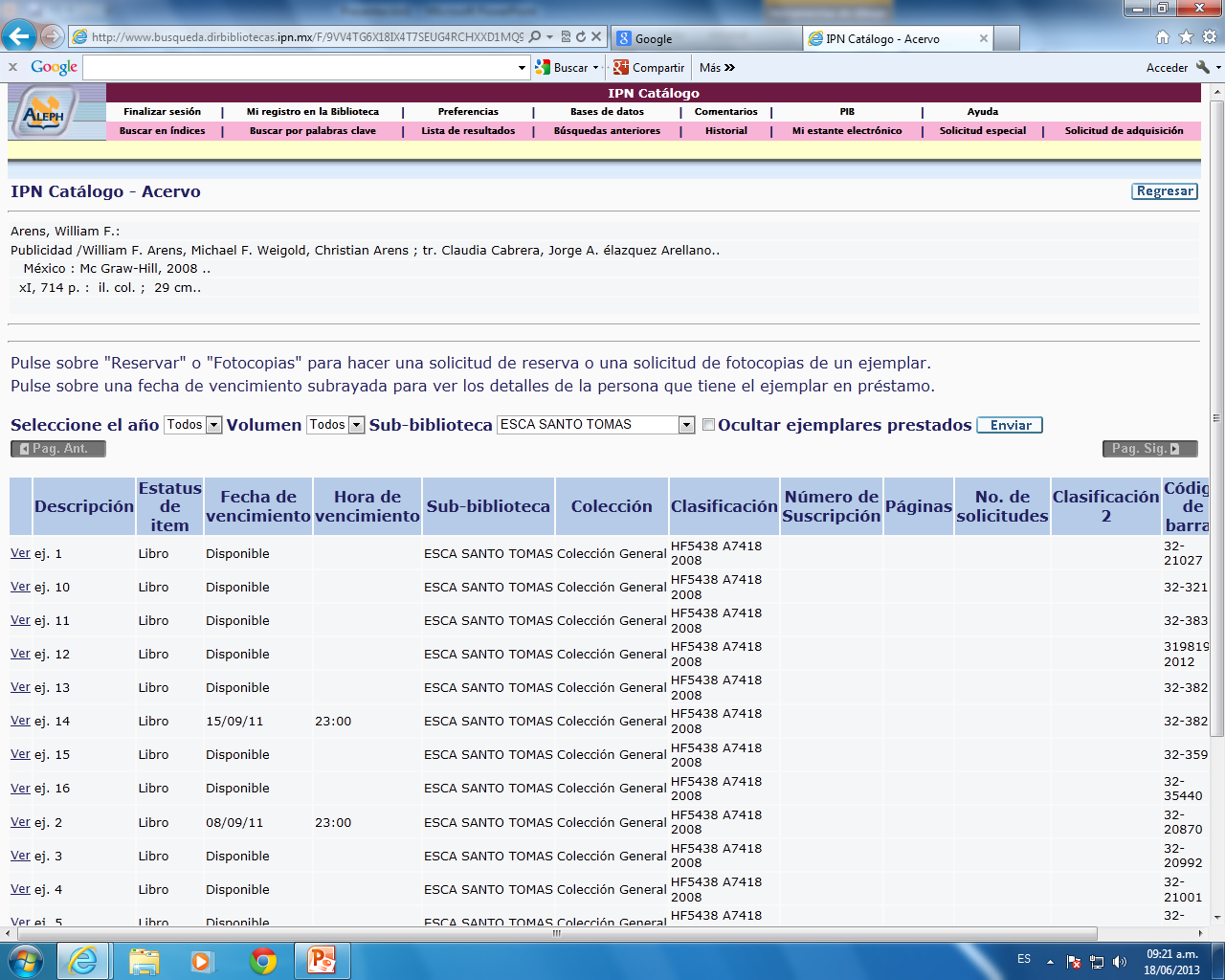 Tarea Búsqueda en Dspace
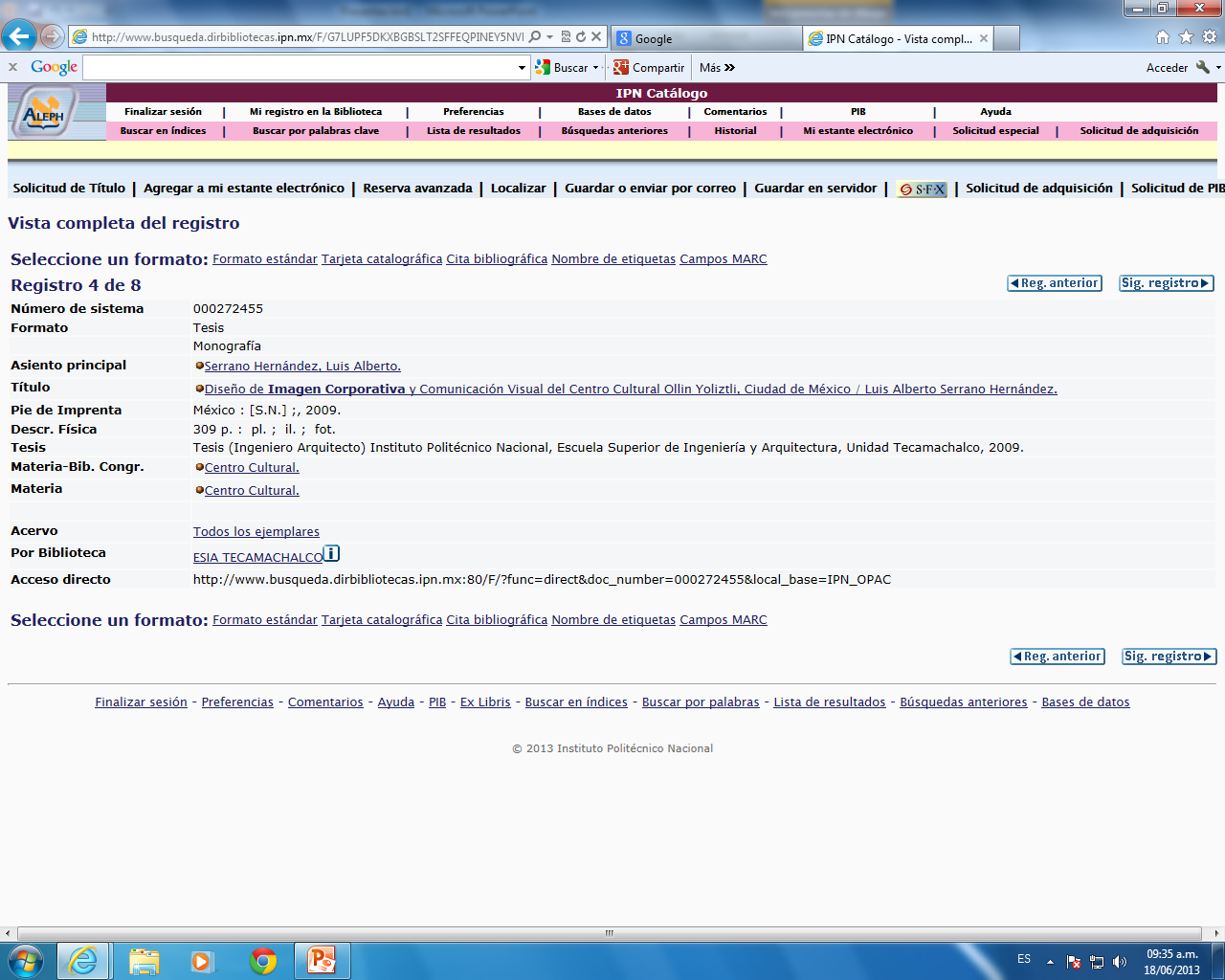 Otra prueba
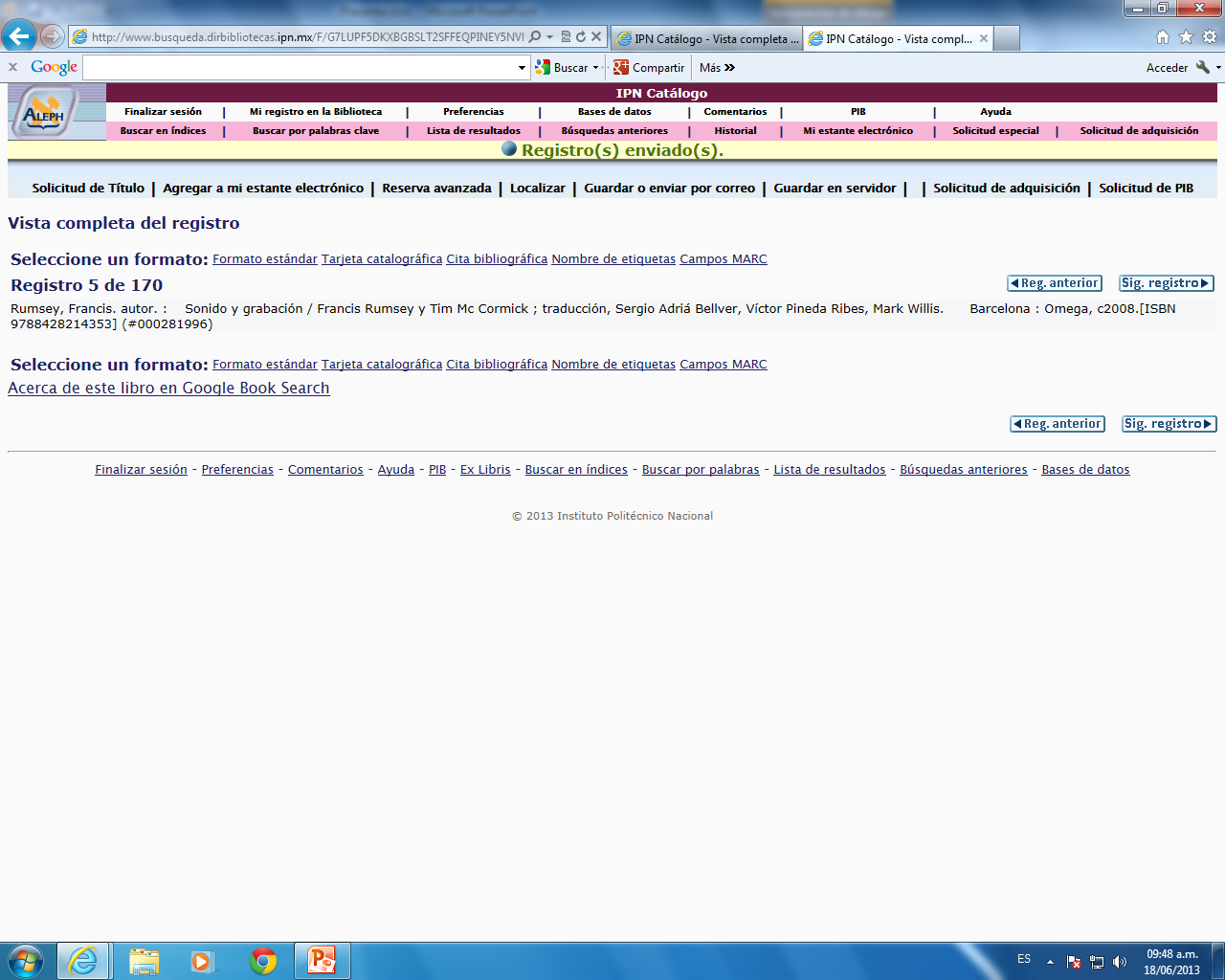